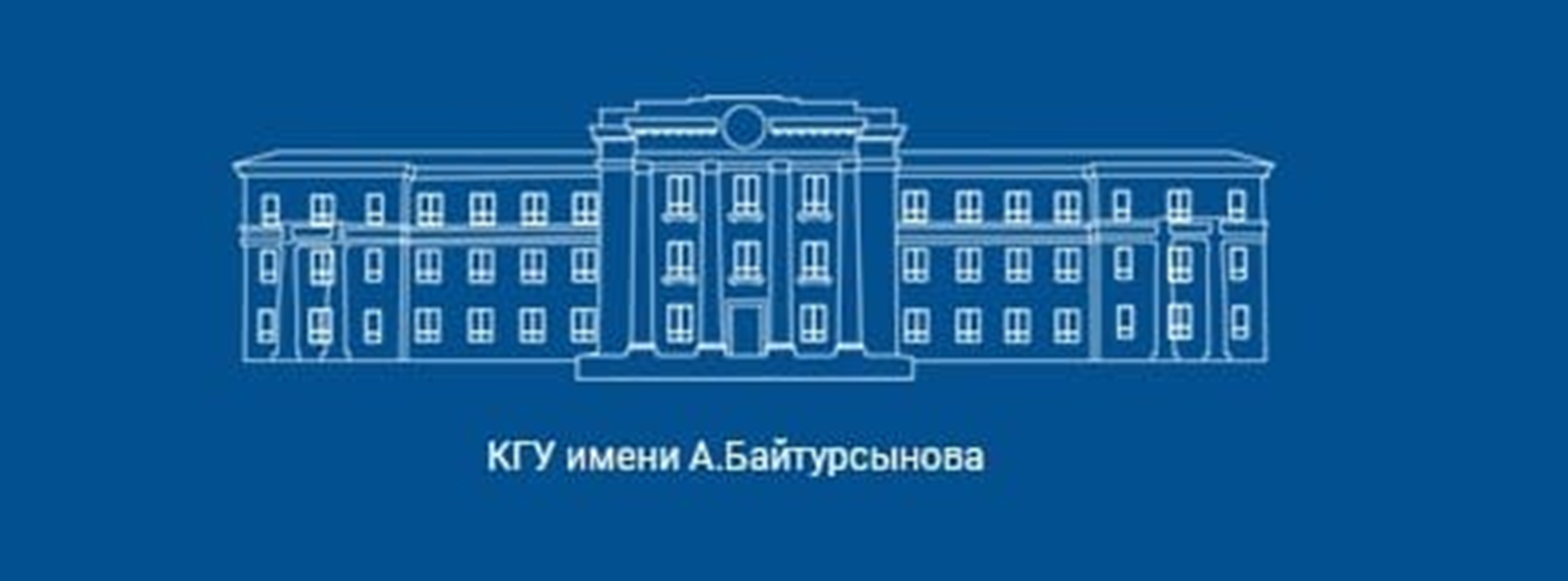 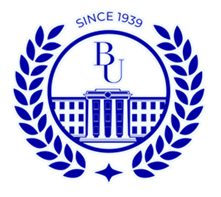 Заседание Ученого совета
О внесении изменений и дополнений в Положение  «Академическая политика»
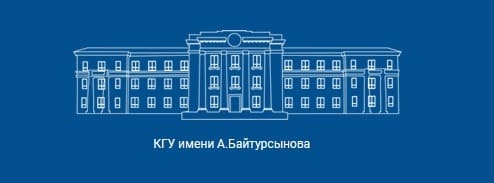 Начальник УАД 
Наурызбаева Э.К.
Новые НПА:
Постановление Правительства Республики Казахстан «Об утверждении Концепции развития высшего образования и науки в Республике Казахстан на 2023-2029 годы»;
Совместный приказ Министра науки и высшего образования Республики Казахстан от 24 октября 2023 года № 544 и Министра просвещения Республики Казахстан от 24 октября 2023 года № 322 «Об утверждении Правил признания результатов обучения, полученных через неформальное образование, а также результатов признания профессиональной квалификации»;
Приказ Министра науки и высшего образования Республики Казахстан от 27 марта 2023 года № 125 «Об утверждении Методических рекомендаций по организации и проведению педагогической практики для обучающихся области образования «Педагогические науки»;
Изменения в НПА:
Приказ Министра образования и науки Республики Казахстан от 30 октября 2018 года № 595 «Об утверждении Типовых правил деятельности организаций высшего и послевузовского образования»;
Приказ Министра образования и науки Республики Казахстан от 20 апреля 2011 года № 152 «Об утверждении Правила организации учебного процесса по кредитной технологии обучения в организациях высшего и послевузовского образования»;
Приказ Министра науки и высшего образования Республики Казахстан  РК от 11 августа 2023 года № 403 «Об утверждении Правил направления специалиста на работу, возмещения расходов, понесенных за счет бюджетных средств, предоставления права самостоятельного трудоустройства, освобождения от обязанности или прекращения обязанности по отработке гражданами Республики Казахстан, обучавшимися на основе государственного образовательного заказа»; 
Приказ Министра образования и науки Республики Казахстан от 17 июня 2015 года № 391 «Об утверждении Квалификационных требований, предъявляемых к образовательной деятельности организаций, предоставляющих высшее и (или) послевузовское образование, и перечень документов, подтверждающих соответствие им»;
Приказ Министра здравоохранения Республики Казахстан от 5 августа 2021 года № ҚР ДСМ-76 «Об утверждении Санитарных правил «Санитарно-эпидемиологические требования к объектам образования»;
Устав НАО «Костанайский региональный университет имени Ахмет Байтұрсынұлы», утвержден приказом Председателя Комитета государственного имущества и приватизации Министерства финансов Республики Казахстан от 05 июня 2020 года;
СодержаниеГлава 1. Область применения
Глава 2. Нормативные ссылки
Глава 3. Введение
Глава 4. Термины и определения
Глава 5. Обозначения и сокращения
Глава 6. Основные положения Академической политики
Глава 7. Политика (правила) приема в организацию высшего и послевузовского образования НАО «Костанайский региональный университет имени А.Байтурсынова»
Глава 8. Политика (правила) признания результатов формального и неформального образования
Глава 9. Политика (правила) регистрации, обучающихся на учебные дисциплины
Глава 10. Политика (правила) планирования, организации и реализации образовательного процесса
Глава 11. Политика (правила) определения норм времени по видам учебной работы при планировании и организации учебного процесса и норм учебной нагрузки ППС
Глава 12. Политика (правила) оценивания учебных достижений: текущий и рубежный контроль, промежуточная аттестация
Глава 13. Политика (правила) организации и проведения итоговой аттестации обучающихся
Глава 14. Политика (правила) организации учебного процесса по дистанционному обучению
Глава 15. Политика (правила) перевода, восстановления, отчисления и предоставления академических отпусков
Глава 16. Политика (правила) организации и проведения профессиональной практики, трудоустройства и карьерного роста выпускников
Глава 17. Политика (правила) реализации элементов дуального обучения
Глава 18. Политика (правила) реализации трехъязычного образования
Глава 19. Политика интернационализации и академической мобильности
Глава 20. Согласование, утверждение и рассылка